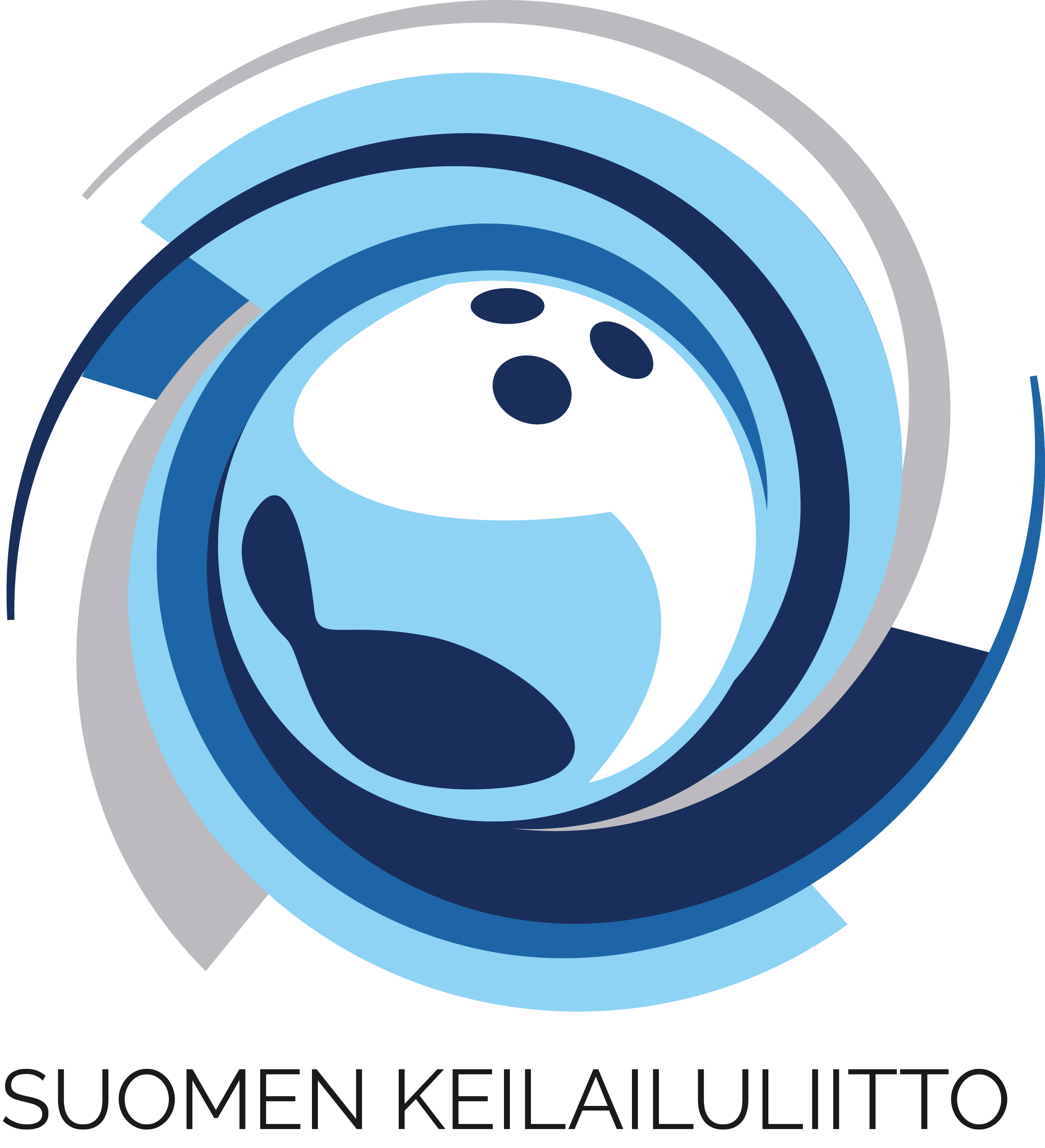 KEILAILUN PERUSKURSSI
KURSSIRUNKO
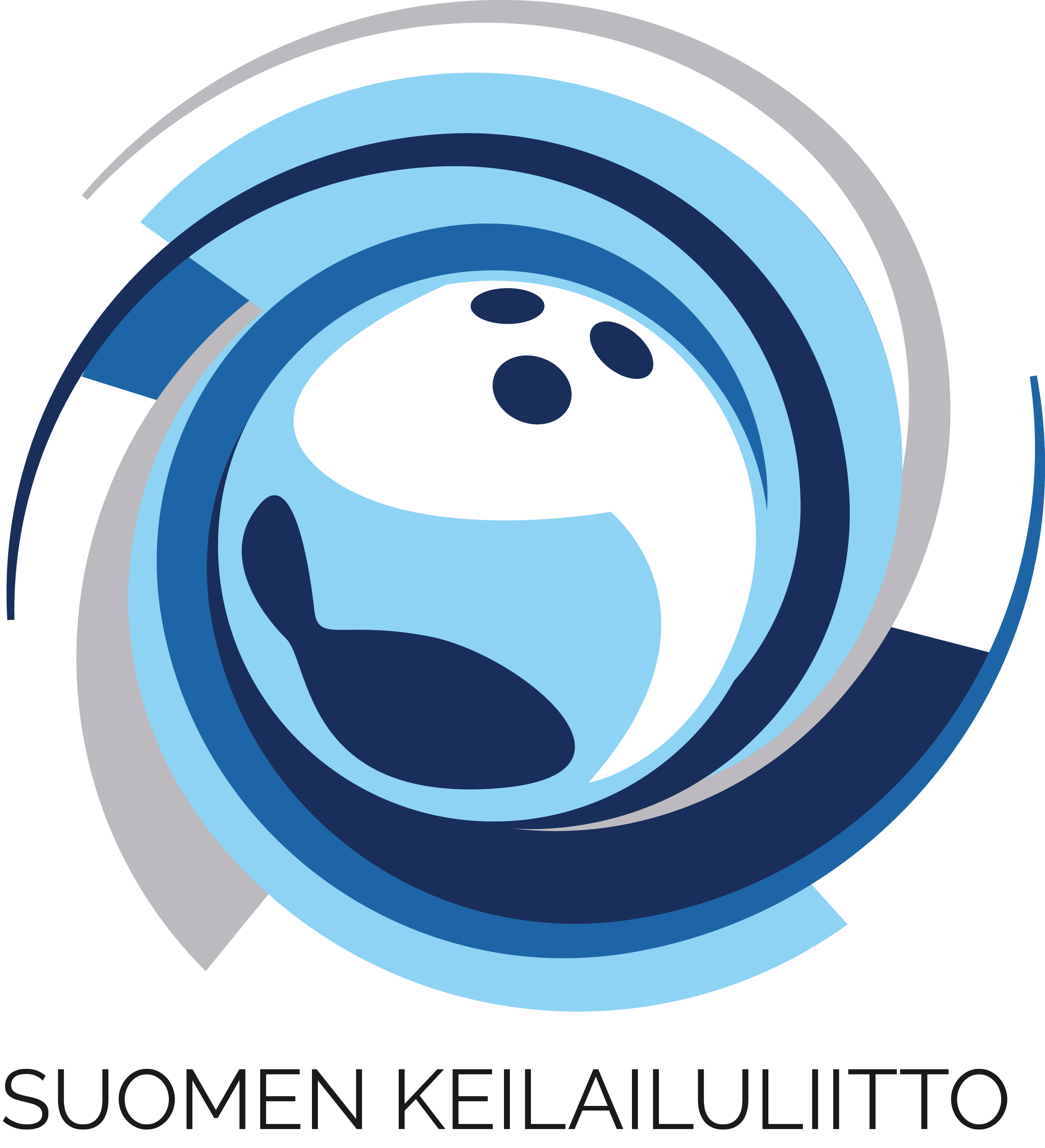 13.11.2020
1
1. Opetuskerta
Teoria:	1h

 Kouluttajan ja osallistujien  esittely
 Historiasta nykypäivään, sivu 3
 Keilailun leviäminen, sivu 4
 Keilailun turvallisuusohjeet, sivut 5, 6
 Keilailusuoritus 5-askelta, sivu 7
 Lähtöasento, sivu 8
 Ensimmäinen askel, sivu 9
 Heilurin aloitus, sivu 10
Esimerkkivideoita, sivu 11

Rata:	1h

 Tutustuminen keilahalliin
 Kenkien ja pallon valinta
 5-askeleen vauhdin opettaminen
 Lähtöasento, ensimmäinen askel ja heilurin aloituksen  oikea ajoitus
13.11.2020
2
2. Opetuskerta
Teoria:	1h

 Kertaus 
 - Lähtöasento, sivu 8		
 - Ensimmäinen askel, sivu 9
 - Heilurin aloitus, sivu 10

 Toinen askel, sivu 13
 Kolmas askel, sivu 14
 Neljäs askel, sivu 15
 Viides askel ja irrotusasento, sivu 16
 Irrotus, sivu 17
 Saatto, sivu 18
Askeleet sekä rytmitys (oikeakätinen), sivu 19
Askeleet sekä rytmitys (vasenkätinen), sivu 20
 Koko keilailusuoritus, sivu 21
Koulutusvideon näyttö: Opi keilaamaan

Rata:	1h

 5-askeleen vauhdin askelpituudet ja rytmittäminen
 Irrotusasento
 Irrotus
 Saatto
13.11.2020
3
3. Opetuskerta
Teoria:	1h

 Kertaus 
 - Koko keilailusuoritus, sivu 21
 Radan mittasuhteet, sivu 23
 Rimat, pisteet, nuolet, keilat, sivu 24
 Kaatoreaktio, sivut 25, 26, 27, 28
 Tähtäys, sivu 29
 3-6-9 paikkomenetelmä, sivut 30-36
Koulutusvideon näyttö: Paikkaaminen

Rata:	1h

 Koko keilailusuorituksen hiomista
 Tähtäys
 3-6-9 paikkomenetelmä
13.11.2020
4
4. Opetuskerta
Teoria:	1h

 Kertaus 
 - Koko keilailusuoritus, sivu 21
 Pistelasku, sivut 38, 39
 Välineet, sivut 40, 41
Keilat, sivu 42
Keilarataympäristö, sivu 43
 Kilpailutoiminnan esittely, sivu 44
 Tule mukaan! Houkuttelu seuraan liittymiselle ja sen   tuomat edut, sivu 45
Uuden keilaajan etukortti, sivu 46
Tietoa keilailusta, sivu 47
Keilailusanasto, sivut 48-53

Rata:	1h

 Ennen rataa välineiden esittely (paikallisessa pro-shopissa käynti)
 Koko keilailusuorituksen hiomista
 3 sarjan leikkimielinen kilpailu
13.11.2020
5